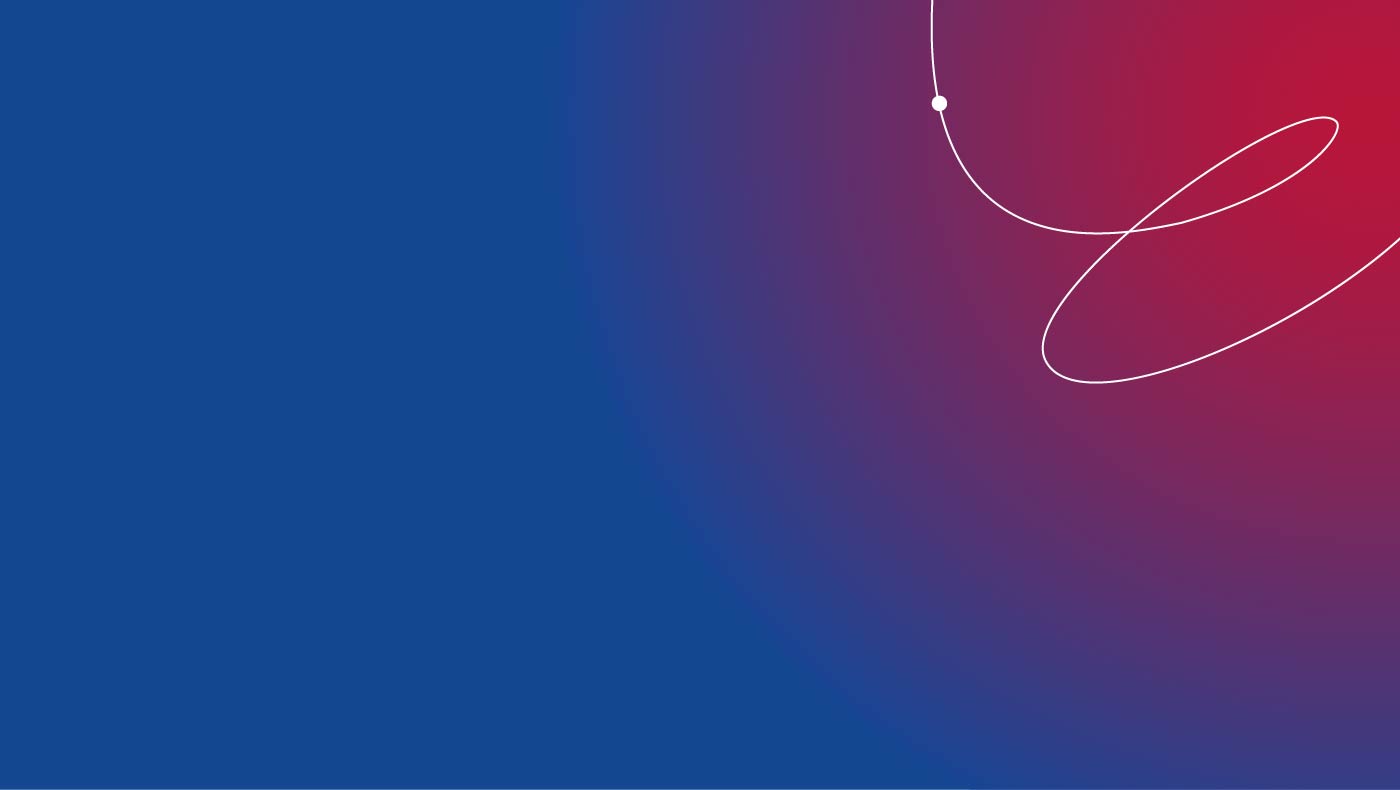 Применение фотосинтетических процессов для очистки промышленных стоков с последующей утилизацией избыточной биомассы
Щеклеин С.Е., д.т.н., профессор, зав. кафедрой Атомных электростанций и возобновляемых источников энергии УралЭНИН, УрФУ
Корелин А.В., к.т.н., доцент кафедры ТОиФМ ИНМТ, УрФУ
Волкова М.В., ст. преподаватель кафедры ТМ ИнФО, УрФУ
Проблематика и актуальность проекта
Современные ТЭС и ТЭЦ, использующие  для производства электрической и тепловой энергии сжигание углеводородного топлива, являются одними из наиболее опасных источников загрязнения биосферы диоксидом углерода (СО2) и низко-потенциальной тепловой энергией; особо крупными потребителями кислорода из атмосферы.
Реакция горения углеводородного топлива
 СmHn + (m + n/4) (O2 + 3,76 N2) = mCO2 + n/2 H2O + (m + n/4)*3,76N2 + Q
Так современная ТЭС мощностью 1000 МВт сбрасывает в биосферу:
диоксида углерода (СО2) 5*109 кг/год;
 низкопотенциальной теплоты (Q)  1,5 *1010 МДж/год (60% от энергии привозимого топлива);
 потребление кислорода (О2) из атмосферы 9 *109 кг/год кг/год.
Создают реальную угрозу биосфере и человеку вследствие развития парникового эффекта и изменения климата на Планете!
Суть проекта
Один из способов снижения выбросов СО2 – это промывка дымовых газов в контактных теплообменниках. В результате в такой воде наблюдается большая концентрация СО2, несгоревших частиц и т.п. В настоящий период вода, после использования, сбрасывается в коллекторы. Авторы работы предлагают вернуть эту воду в оборот, используя водоросли в качестве своеобразных биофильтров. Водоросли, используемые для очистки   воды поглощают СО2, растворенный в такой воде, другие химические соединения, что приводит к снижению солености, увеличению прозрачности воды. Очищенную с помощью водорослей воду можно использовать вторично в производственных процессах. На графике приведены значения до и после очистки (мкг/м3). 
                                                                                                   Для создания безотходной технологии, предлагается     оставшиеся после использования  в биофильтре водоросли, 
а также излишки растительности из прудов –охладителей
использовать для получения биоэтанола на сбросном тепле.
Никаких капитальных затрат технология не требует затрат.
Каждая из установок может применяться и отдельно.
Принцип работы установки
Комплекс состоит из трех установок -.Снижение количества СО2 в уходящих газах,очистка промышленных стоков и получения биоэтанола
Установка 1 (очистка воды)
Представляет собой трубчатый коллектор, сделанный из прозрачного материала. Внутри коллектора располагается водоросли. Загрязненная вода, проходя по трубам, при взаимодействии с водорослями очищается от примесей. Содержащийся в воде СО2 полностью поглощается водорослями. Также, они задерживают  частицы золы. замкнутый цикл позволяет очищать воду  до  заданного значения.  Ориентировочная стоимость установки около 500 тыс. руб.
Установка 2 (получение биоэтанола)
Представляет собой  металлическую емкость, герметично закрывающуюся. Внутрь емкости помещают биомассу – отработанные водоросли  из установки 1, которая сначала в течении суток  находится при температуре 48С ферментативно разлагаясь, а затем в течение 3 суток при температуре 35С   подвергается брожению. Предусмотрены датчики температуры и давления, запасной клапан выпуска. В итоге брожения получают биоэтанол. Остатки брожения могут быть дополнительно отправлены на переработку (корм, извлечение полезных ископаемых, для производства удобрения). Ориентировочная стоимость  установки 2 около 300 тыс. руб.
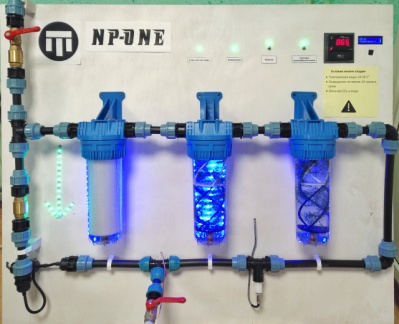 Виды водорослей для установки 1
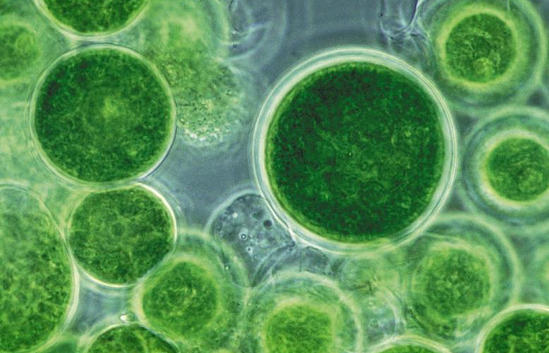 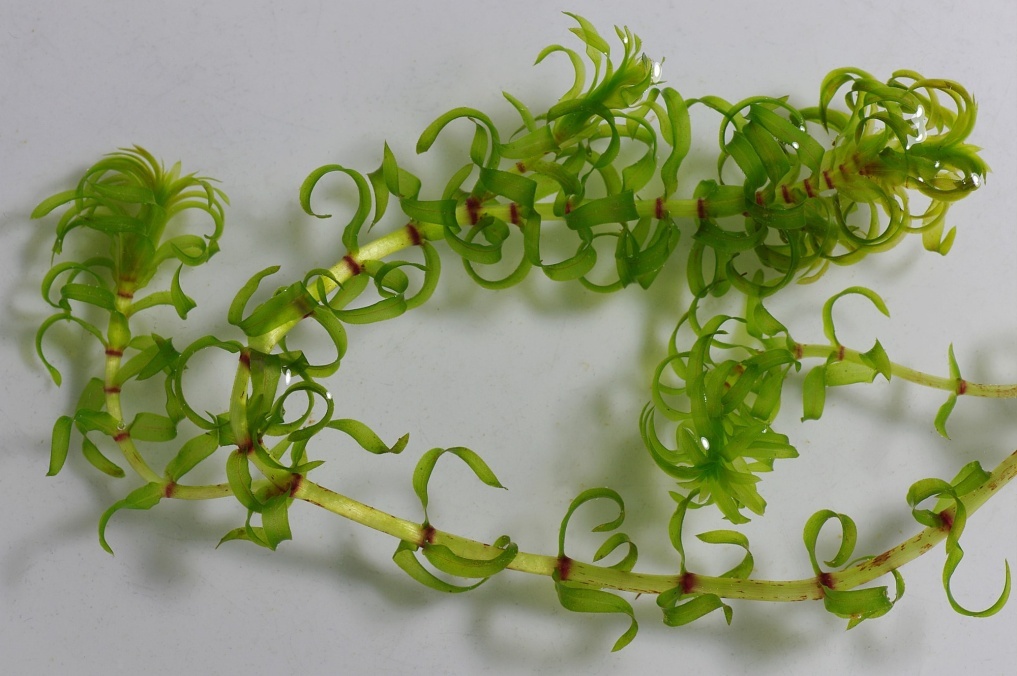 элодея
хлорелла
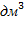 Установка 1 (Снижение количества СО2 в уходящих газах)
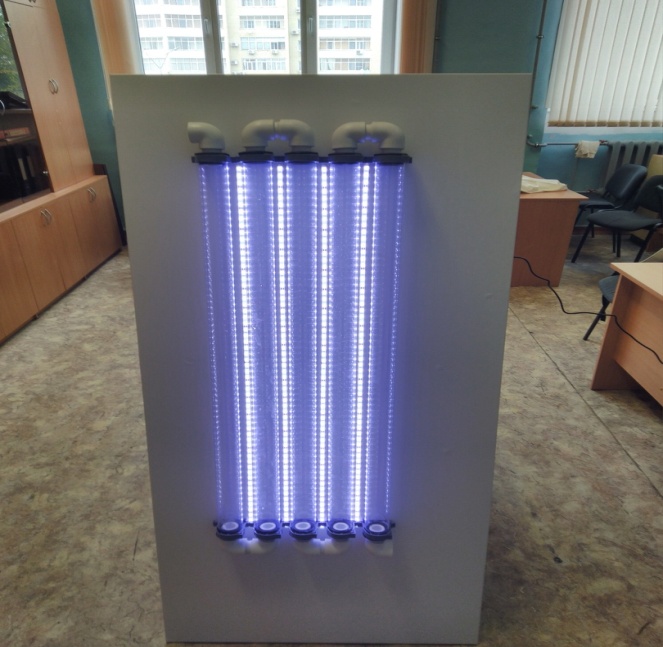 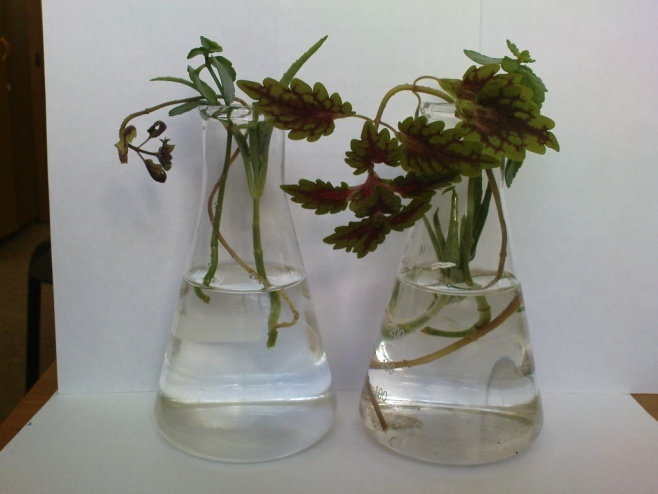 Исходя из результатов эксперимента, посредством пропорций можно вывести соотношение водорослей для очистки единицы объема воды. Лимитирующим элементом, требующим очистки, является алюминий, содержание которого составляет 5590 мкг/ мл. По данным адсорбционной способности для полной очистки воды требуется 46,6 г. водорослей на 1 л воды
Снижение количества СО2 в уходящих газах в установке 1
На очищенной в установке 1 воде были выращены бобовые растения. Для чистоты эксперименты были проведены опыты  на очищенной воде, водопроводной воде и дистиллированной воде.  Затем стебли растений сушились и анализировались на масс спектрометре (см.табл.1).

     Табл.1 Наличие химических соединений в остатках бобовых при различном поливе





Как видно, количество свинца в растениях, поливаемых очищенной с помощью водорослей водой, оказалось в 10 раз меньше, остальные показатели незначительно отличались от сравниваемых.
Установка 2 для очистки промышленных стоков
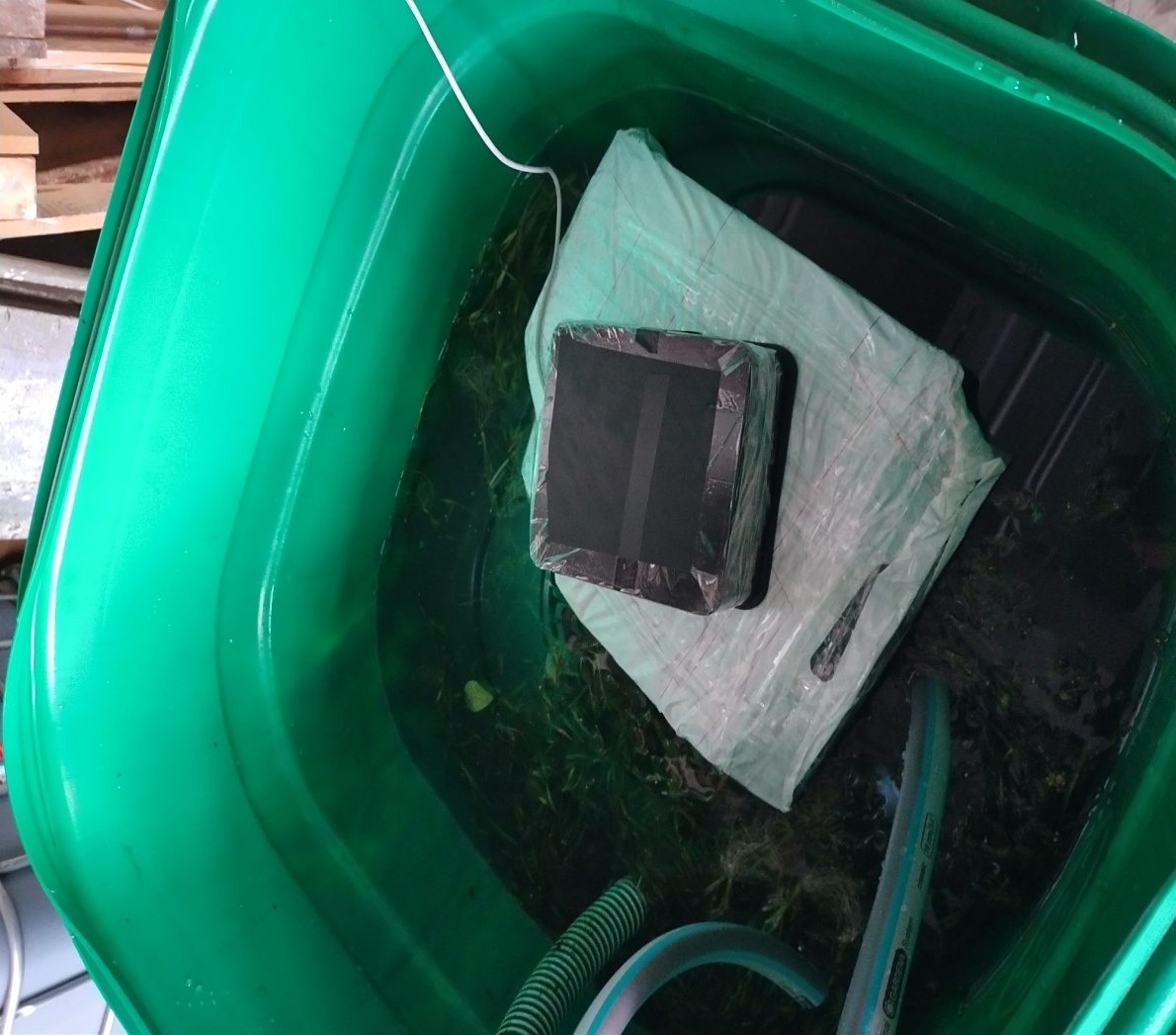 Установка 3 (получение биоэтанола)
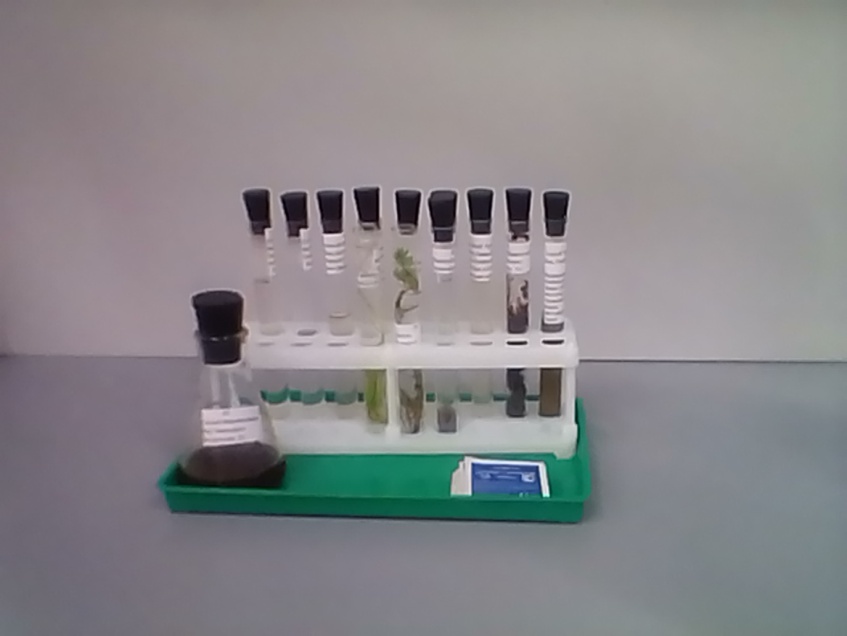 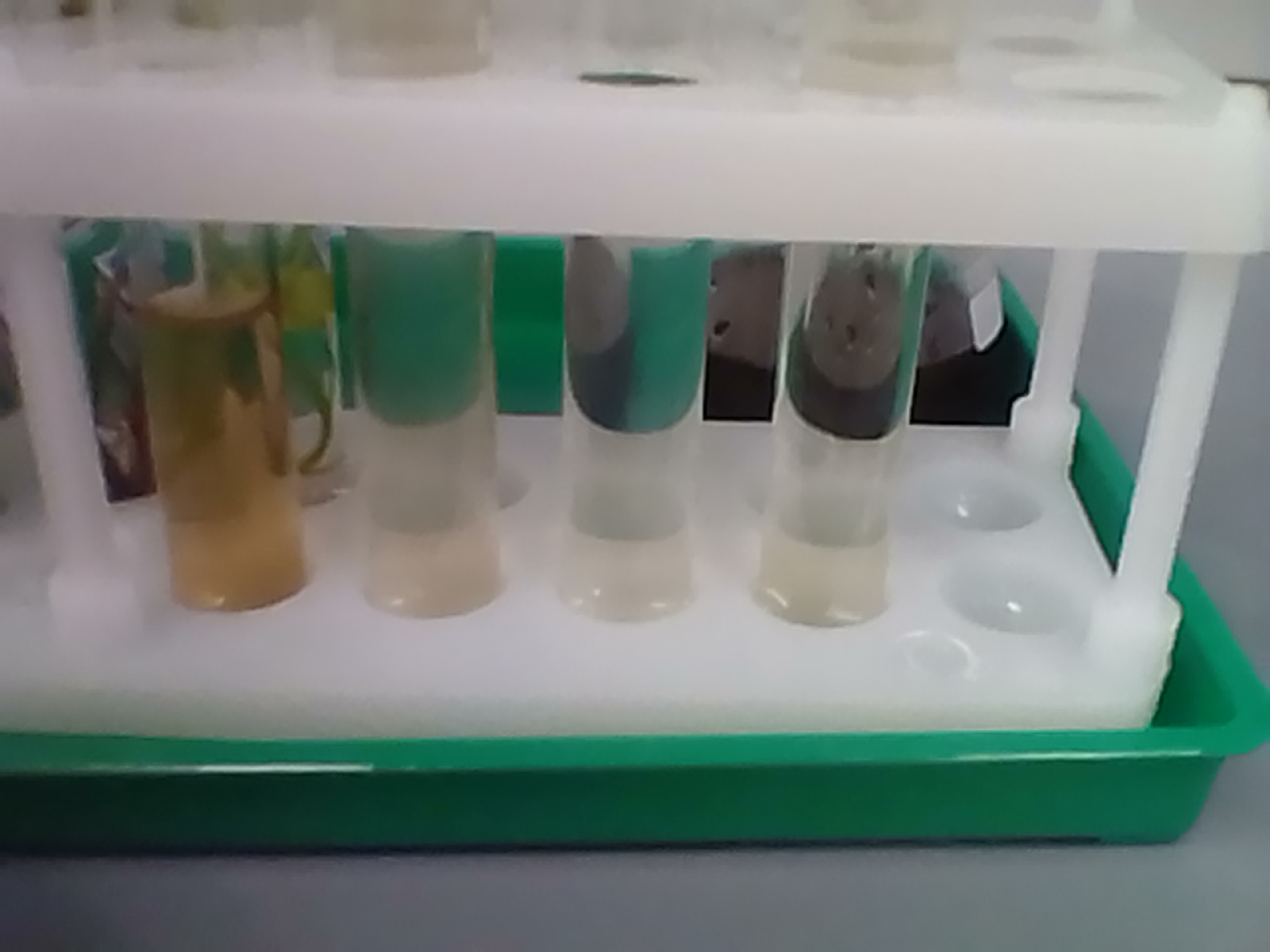 Для полного расщепления целлюлозы достаточно 1 % фермента от массы водорослей
Установка 3 (сырье для получения биоэтанола)
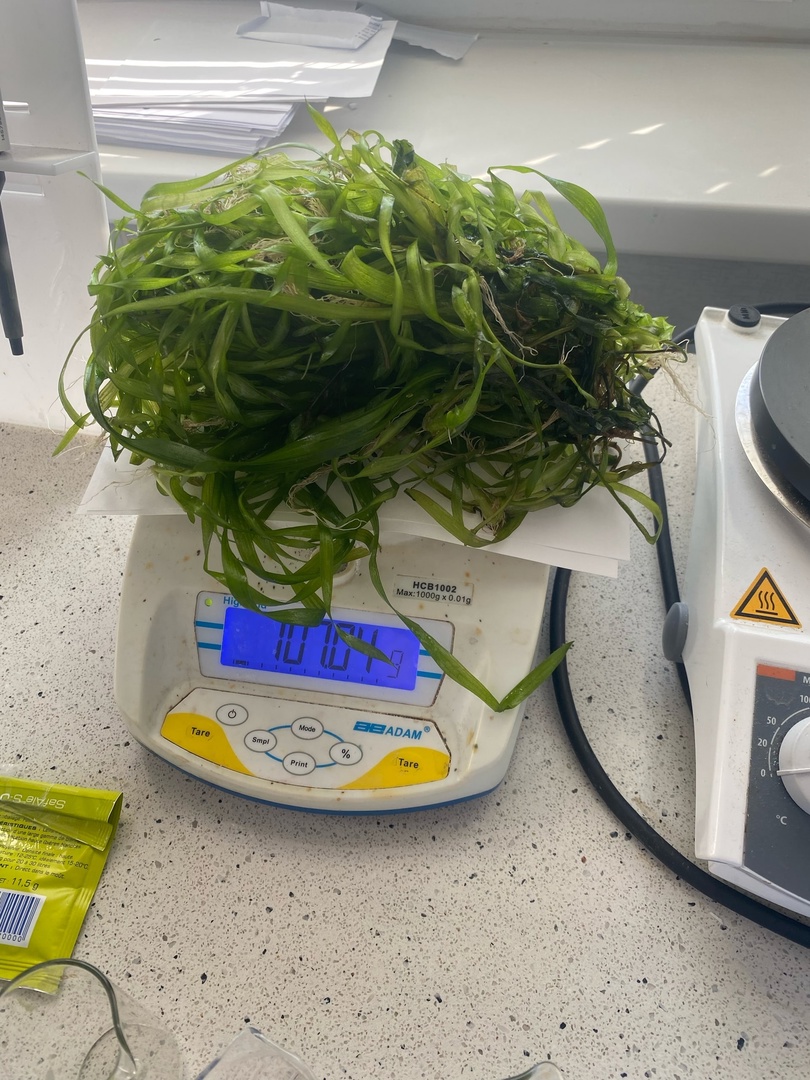 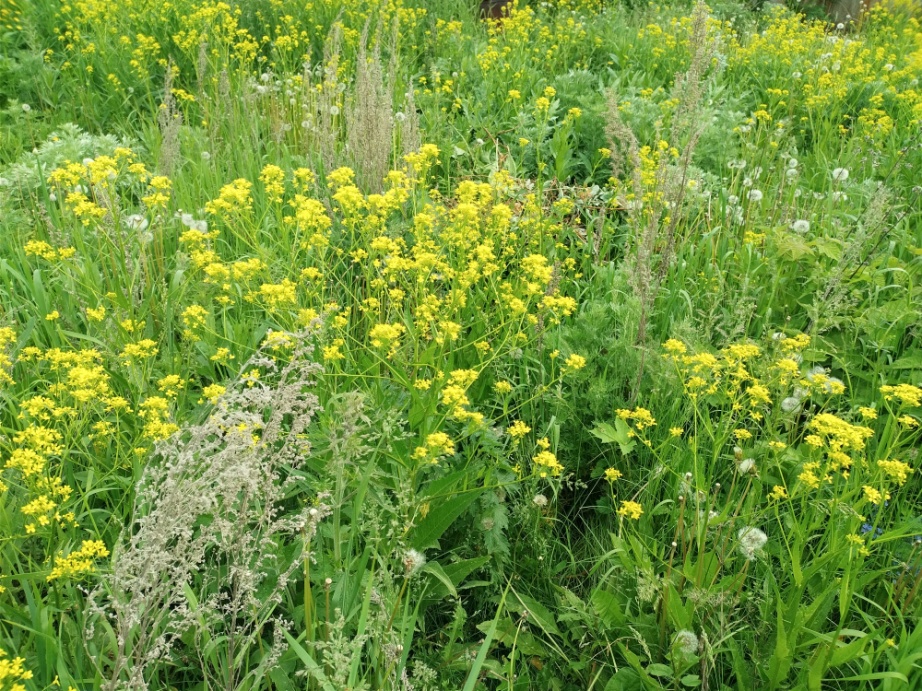 Значимость проекта
К потенциальным техническим преимуществам, достигаемым при реализации проекта, можно отнести следующие:
1. Комплексное снижение негативного воздействия ТЭЦ и ТЭС на окружающую среду.
2. Возвращение в производственный цикл после очистки воды, в настоящий момент выбрасываемой в коллекторы.
3.Очистка водоемов от излишков водорослей и снижение затрат на очистку водозаборников. Повышение качества воды в водоемах.
4. Получения биоэтанола из отходов.
5. Возможность дальнейшей переработки и извлечения химических элементов из остатков после брожения;
6. Утилизация растительных отходов.
7. Организация  малого производства, дополнительные рабочие места, новые малые предприятия, что особенно важно в моногородах или небольших населенных пунктах.
Осуществимость проекта
Проект не требует дополнительных капитальных затрат или отдельного строительства. Установка создается из материалов отечественного производства. Технология особенно эффективна, если на ТЭЦ и ТЭС в качестве топлива используется уголь. Но может быть использована на любом предприятии в качестве  наилучшей доступной технологии (НДТ). А также предлагаемый проект рекомендован к использованию в сфере ЖКХ и ТБО. Получение биоэтанола из водорослей будет стимулировать развитие малого бизнеса и служить временным решениям для утилизации растительных отходов.
Защита интеллектуальной собственности
.
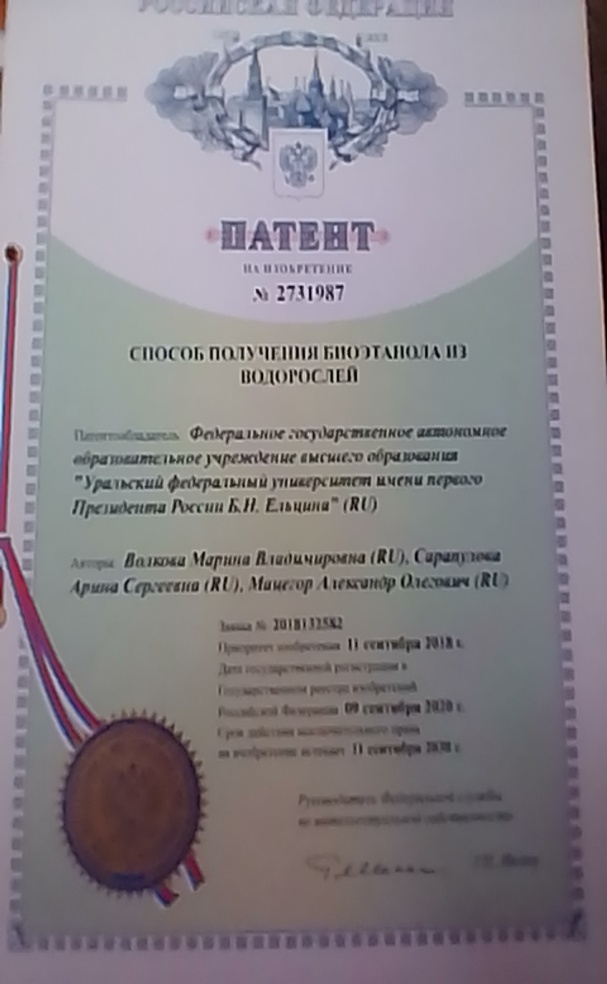 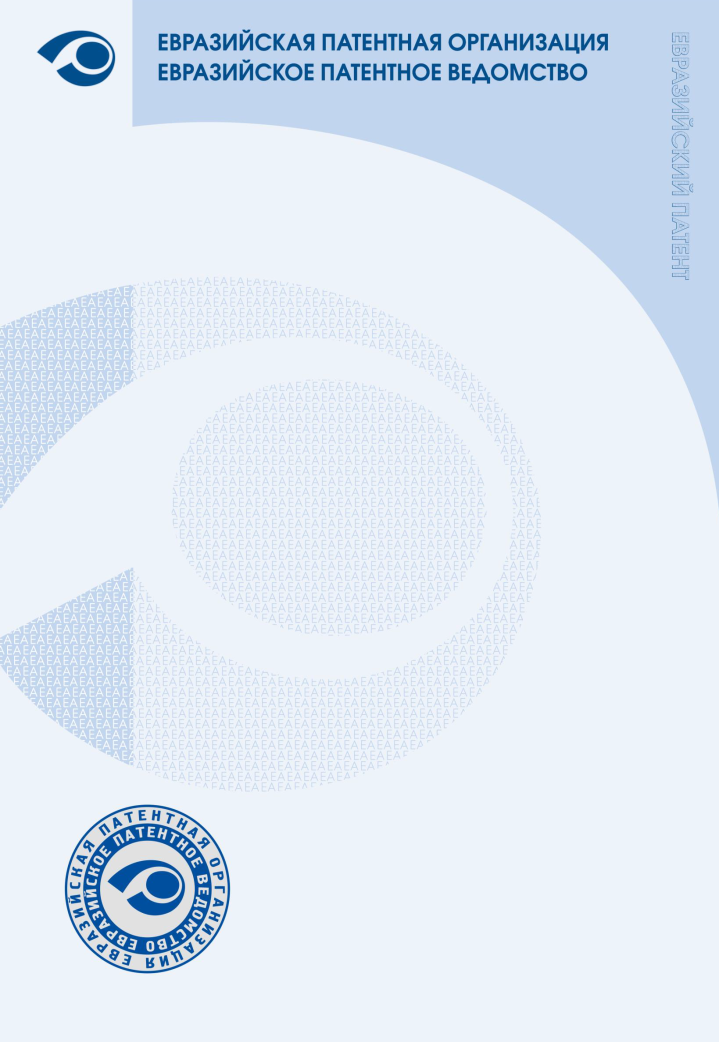 Признание и награды  проекта
В 2019 г.  проект награжден золотой медалью за первое место  в номинации «Интеллектуальная собственность - будущее моей страны»  Всероссийского конкурса «Моя страна – моя Россия» АНО «Россия - страна возможностей». 
В марте 2020 г. был получен патент на изобретение «Способ получения  биоэтанола из водорослей».  
В 2020г. результаты исследования были  изложены на первой международной конференции «Энергетика, экология, климат-2020 WCAEE — ICEEC-2020».
В ноябре 2021г. Проектзанял первое место в номинации»Лучший перспективный проект и разработка» во Всероссийском конккурсе «Надежный партнер-экология»
04.04.2022г. Принято решение о выдаче Евразийского патента на изобретение «Способ получения  биоэтанола из водорослей».
https://yamal-media.ru/news/38554
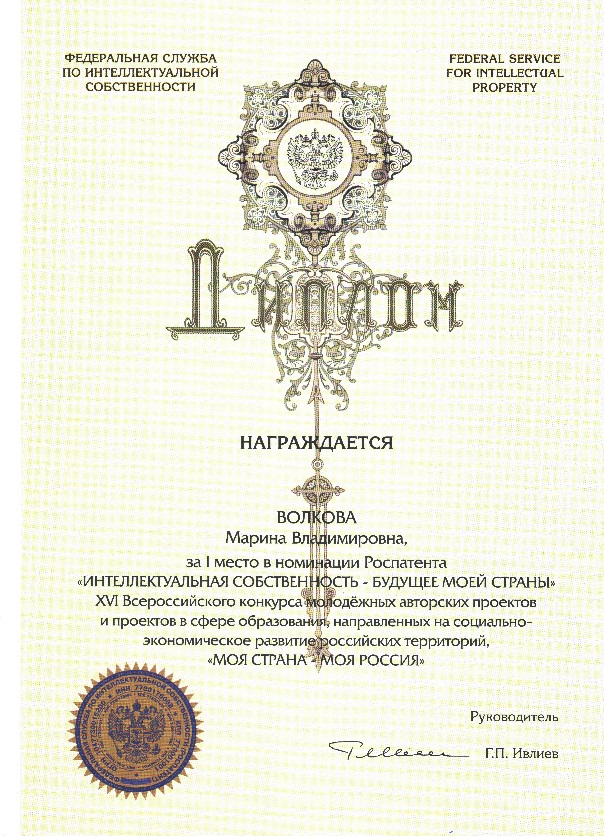 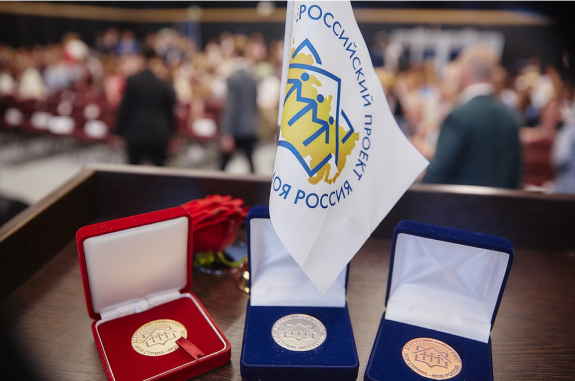 Давайте сделаем нашу планету чище!